Murach's MySQL, C5
© 2015, Mike Murach & Associates, Inc.
Slide 1
Murach's MySQL, C5
© 2015, Mike Murach & Associates, Inc.
Slide 2
Murach's MySQL, C5
© 2015, Mike Murach & Associates, Inc.
Slide 3
Murach's MySQL, C5
© 2015, Mike Murach & Associates, Inc.
Slide 4
Murach's MySQL, C5
© 2015, Mike Murach & Associates, Inc.
Slide 5
Murach's MySQL, C5
© 2015, Mike Murach & Associates, Inc.
Slide 6
Murach's MySQL, C5
© 2015, Mike Murach & Associates, Inc.
Slide 7
Murach's MySQL, C5
© 2015, Mike Murach & Associates, Inc.
Slide 8
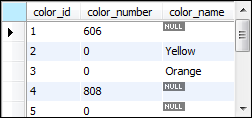 Murach's MySQL, C5
© 2015, Mike Murach & Associates, Inc.
Slide 9
Murach's MySQL, C5
© 2015, Mike Murach & Associates, Inc.
Slide 10
Murach's MySQL, C5
© 2015, Mike Murach & Associates, Inc.
Slide 11
Murach's MySQL, C5
© 2015, Mike Murach & Associates, Inc.
Slide 12
Murach's MySQL, C5
© 2015, Mike Murach & Associates, Inc.
Slide 13
Murach's MySQL, C5
© 2015, Mike Murach & Associates, Inc.
Slide 14
Murach's MySQL, C5
© 2015, Mike Murach & Associates, Inc.
Slide 15
Murach's MySQL, C5
© 2015, Mike Murach & Associates, Inc.
Slide 16
Murach's MySQL, C5
© 2015, Mike Murach & Associates, Inc.
Slide 17